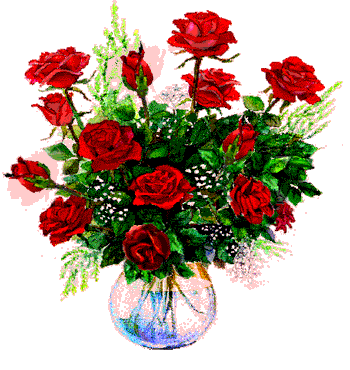 আজকের ক্লাসে সবাইকে স্বাগত
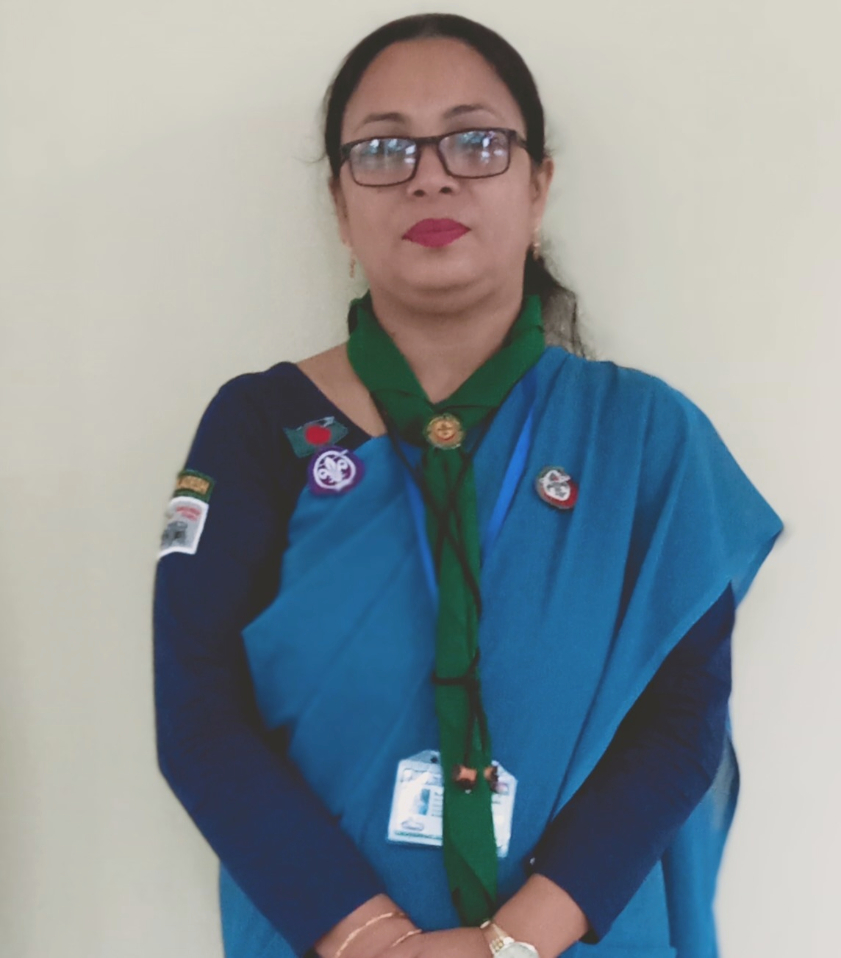 পরিচিতি
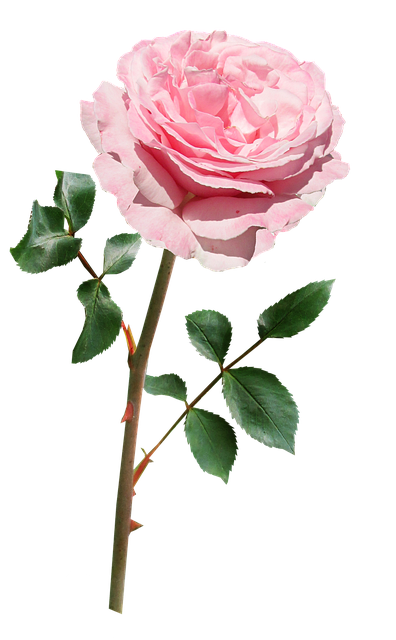 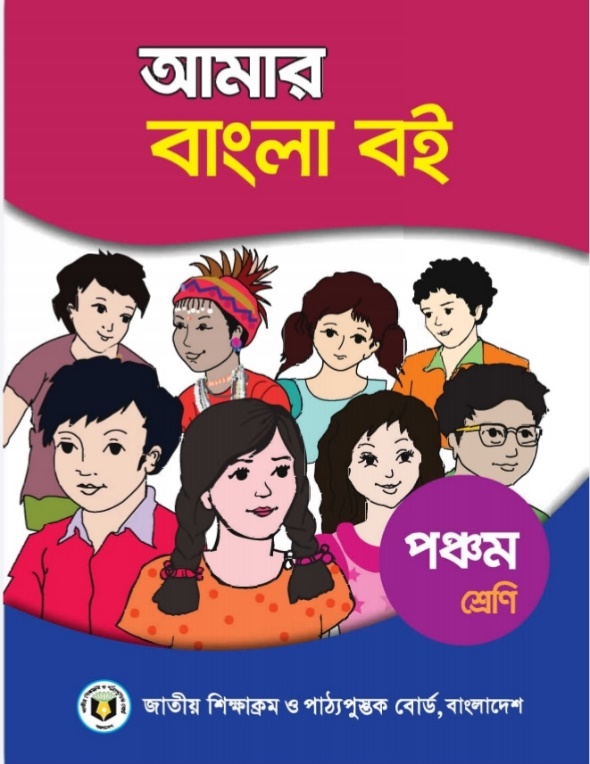 মোছাঃ লুৎফুন্নাহার তালুকদার
সহকারি শিক্ষক
দেওরগাছ সরকারি প্রাথমিক বিদ্যালয়
চুনারুঘাট,হবিগঞ্জ।
শ্রেণিঃ- পঞ্চম
বিষয়ঃ- বাংলা
চলো আমরা একটি ভিডিও দেখিঃ
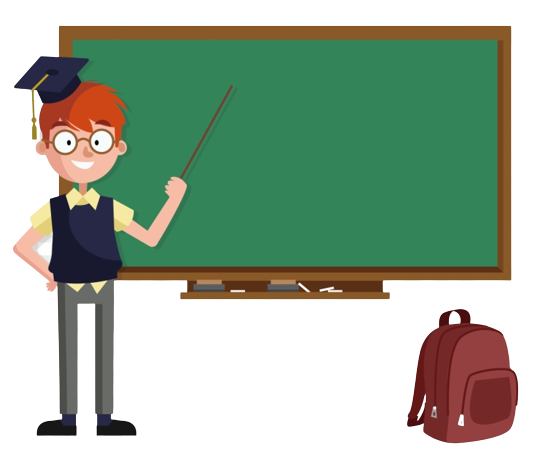 চল আমরা কিছু ছবি দেখিঃ
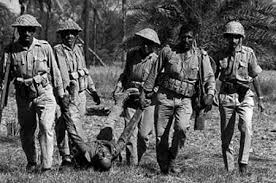 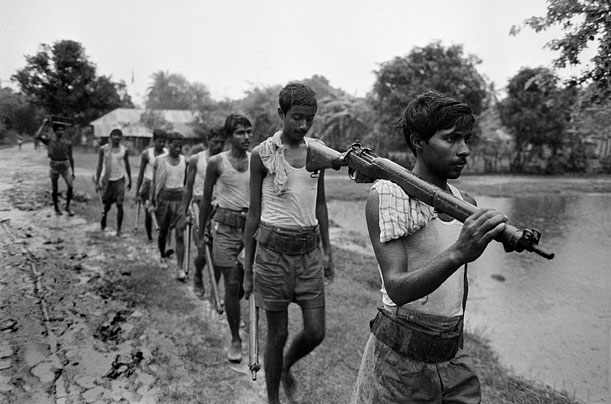 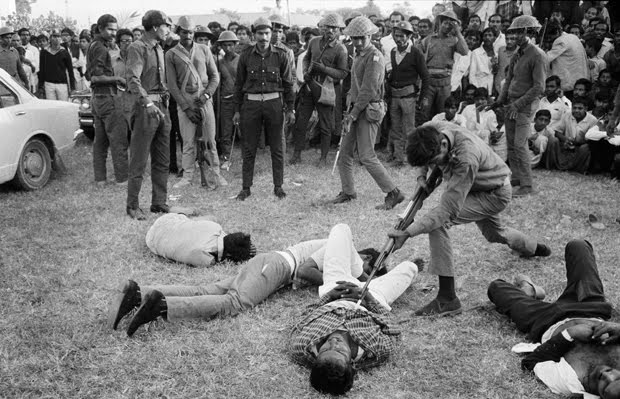 তাহলে আমাদের আজকের পাঠ কী হতে পারে?
কেন আমরা যুদ্ধ করেছিলাম?
কাদের বিরুদ্ধে আমরা যুদ্ধে জয়লাভ করেছিলাম?
ছবিগুলো দেখে কী বুঝতে পারলে ?
কত সালে আমাদের দেশ স্বাধীন হয়েছিল?
আজকের পাঠ
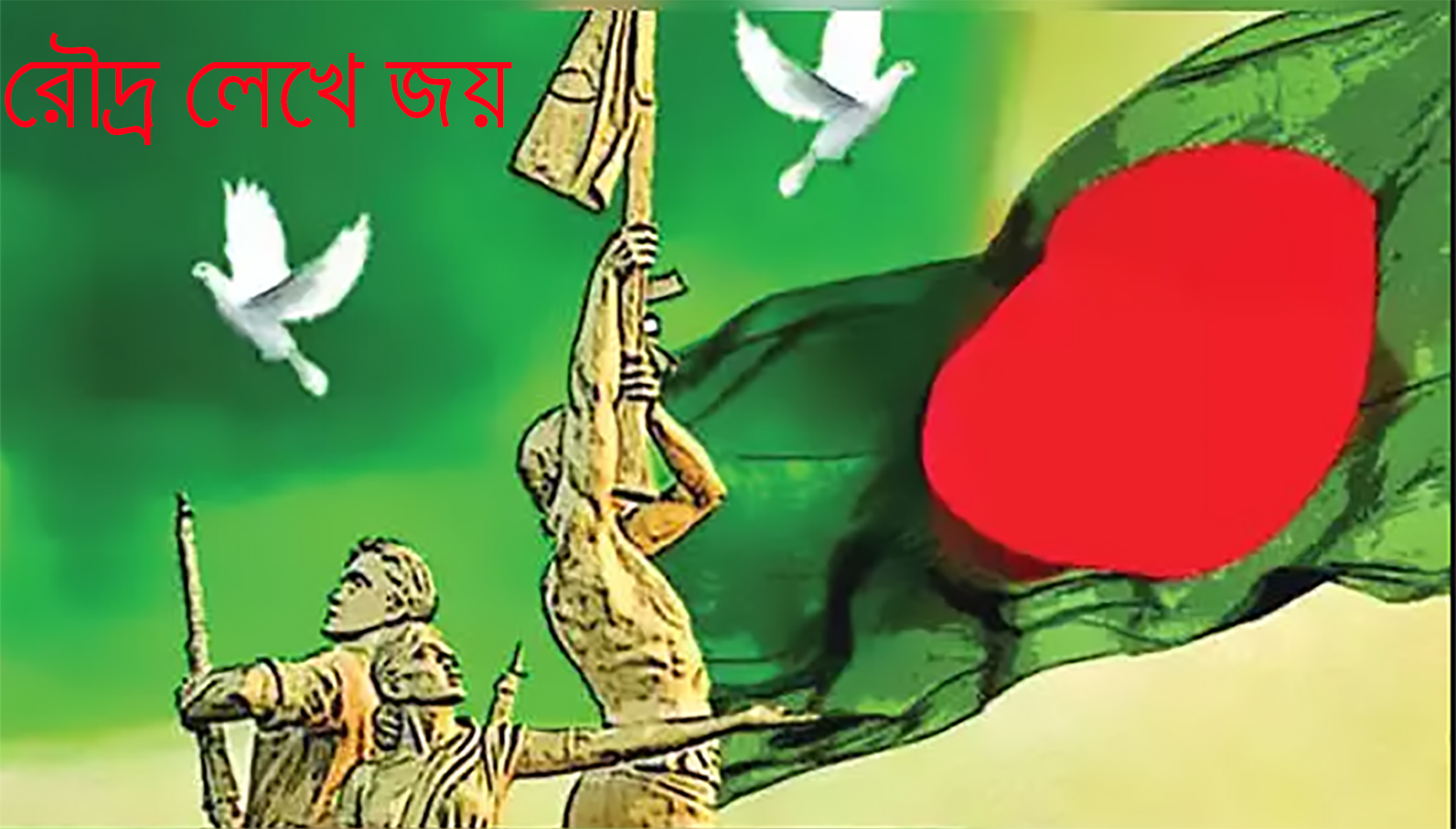 রৌদ্র লেখে জয়
আজ আমরা পড়বো আমাদের স্বাধীনতার কথা, মুক্তি যুদ্ধের কথা।
শিখনফল
এই পাঠ শেষে শিক্ষার্থীরা…
শোনাঃ১.২.১ উচ্চারিত পঠিত বাখ্য, কথা মনোযোগ সহকারে শোনবে।
বলাঃ২.১.১ প্রমিত উচ্চারণে ও ছন্দ বজায় রেখে কবিতা আবৃত্তি করতে পারবে।
পড়াঃ ২.২.২ পাঠ্যবইয়ের কবিতা সাবলীলভাবে আবৃত্তি করতে পারবে।
লেখাঃ১.৫.১ পাঠে ব্যবহৃত শব্দ দিয়ে নতুন নতুন বাখ্য লিখতে পারবে।
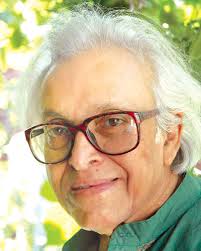 কবি পরিচিতি
শামসুর রাহমান
জন্মঃ
১৯২৯ সালে ২৩ শে অক্টোবর পুরনো ঢাকার মাহুতটুলিতে।
নরসিংদী জেলার পাহারতলী গ্রামে।
পৈতৃক নিবাসঃ
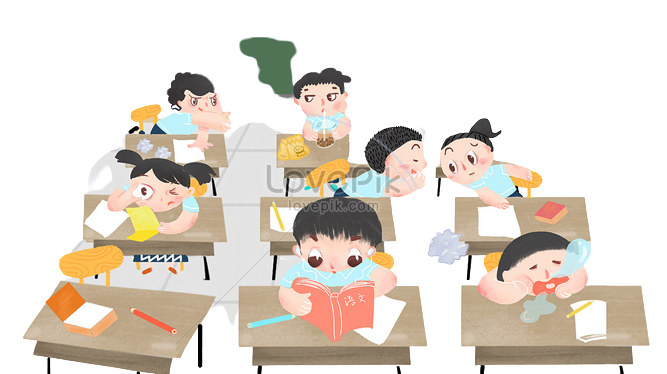 “ এলাটিং বেলাটিং”, “ধান ভানলে কুঁড়ো দেবো”, “স্মৃতির শহর ঢাকা” ইত্যাদি।
ছোটদের জন্য রচনাঃ
দীর্ঘদিন সাংবাদিকতা পেশায় নিয়োজিত ছিলেন।
পেশাঃ
মৃত্যুঃ
২০০৬ সালের ১৭ই আগস্ট তারিখে ঢাকায় মৃত্যু বরণ করেন।
পাঠ্য বইয়ের ৯৯ পৃষ্টা খোল।
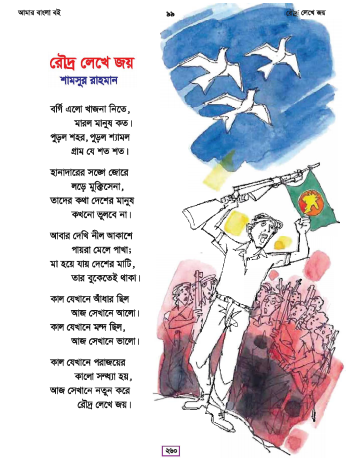 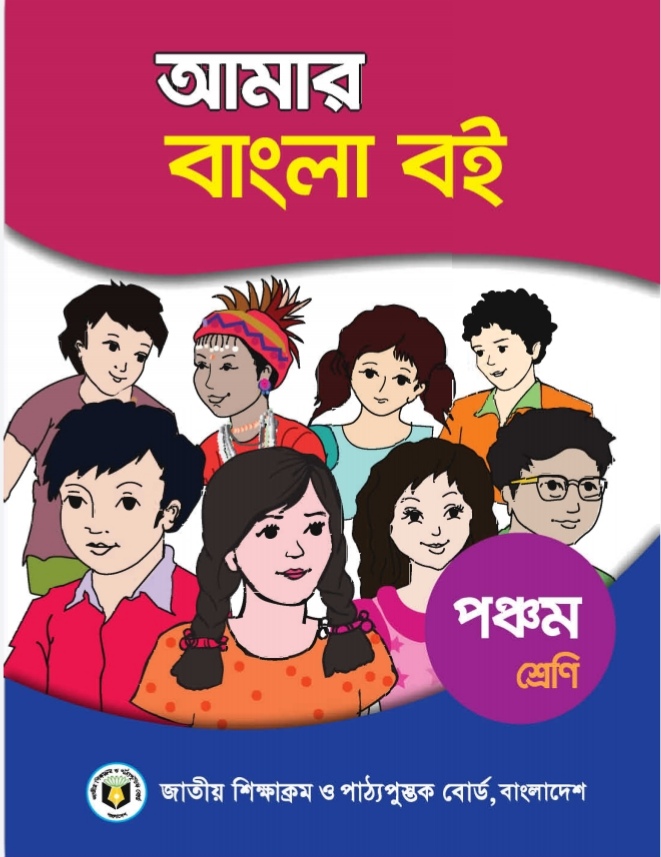 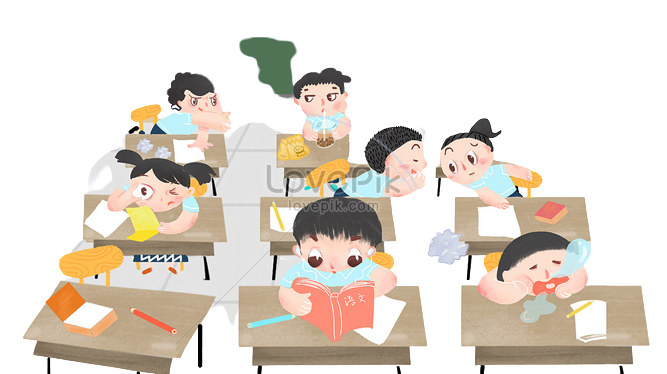 তোমরা সবাই মনোযোগ দিয়ে কবিতাটি পড়
ছবির মাধ্যমে পাঠের সাথে পরিচিতি
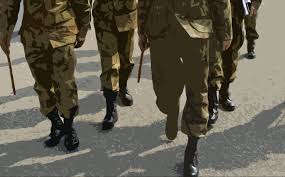 বর্গি এলো খাজনা নিতে
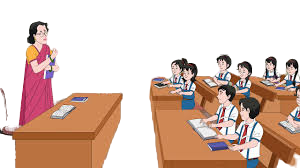 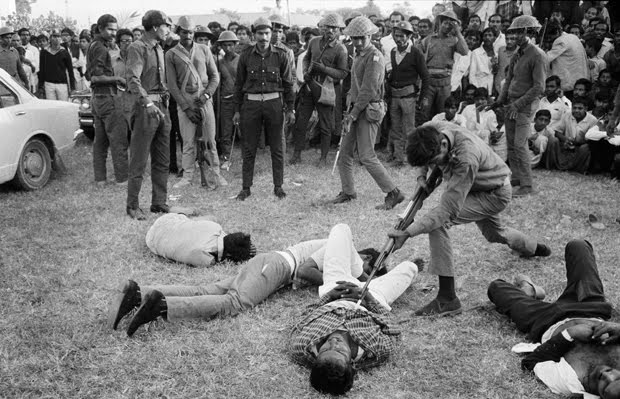 মারল মানুষ কত।
ছবির মাধ্যমে পাঠের সাথে পরিচিতি
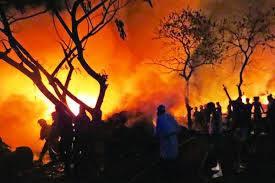 পুড়ল শহর পুড়ল শ্যামল
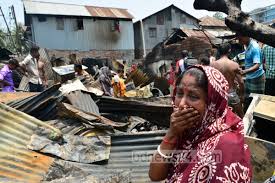 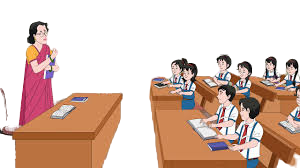 গ্রাম যে শত শত।
ছবির মাধ্যমে পাঠের সাথে পরিচিতি
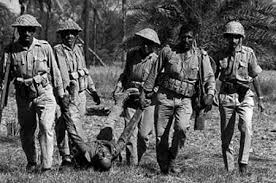 হানাদারের সঙ্গে জোড়ে
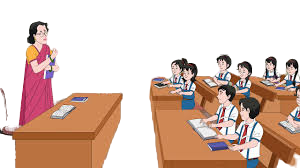 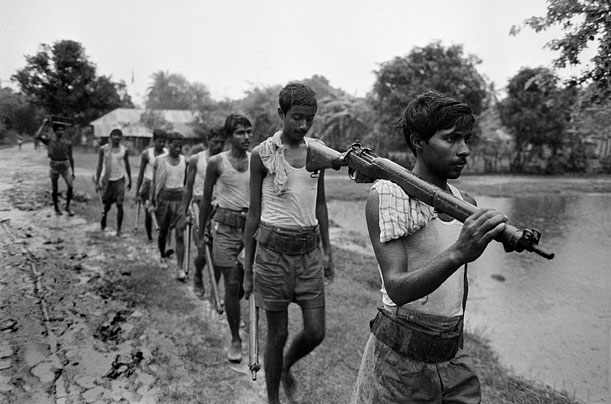 লড়ে মুক্তি সেনা।
ছবির মাধ্যমে পাঠের সাথে পরিচিতি
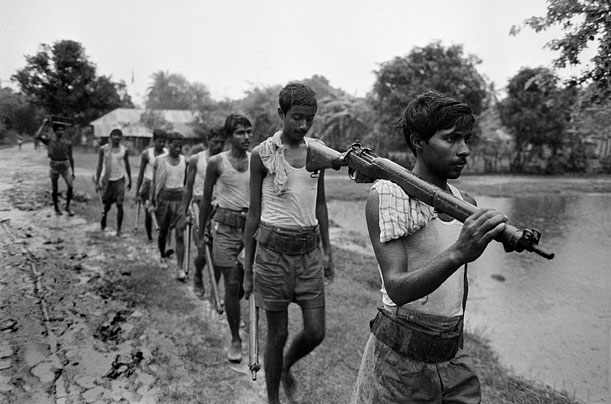 তাদের কথা দেশের মানুষ
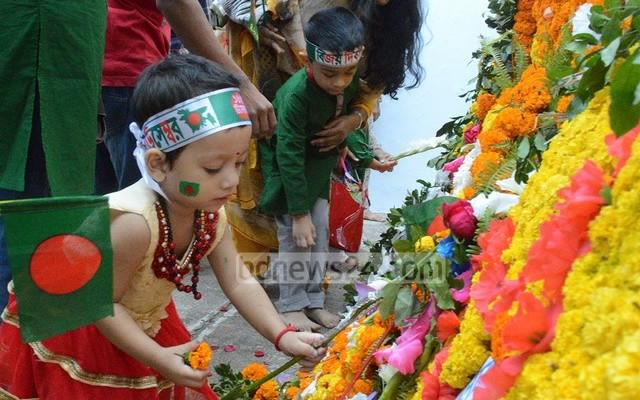 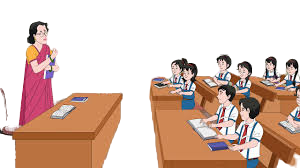 কখনো ভুলবে না।
ছবির মাধ্যমে পাঠের সাথে পরিচিতি
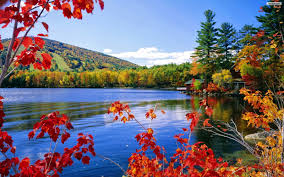 আবার দেখি নীল আকাশে
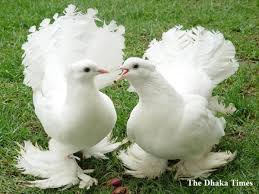 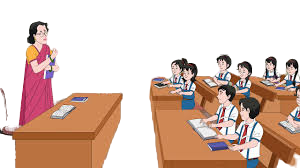 পায়রা মেলে পাখা;
ছবির মাধ্যমে পাঠের সাথে পরিচিতি
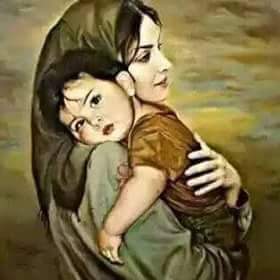 মা হয়ে যায় দেশের মাটি,
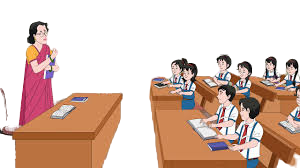 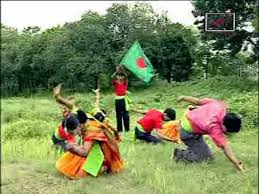 তার বুকেতেই থাকা।
একক কাজঃ
কবিতাটি আবৃতি করঃ
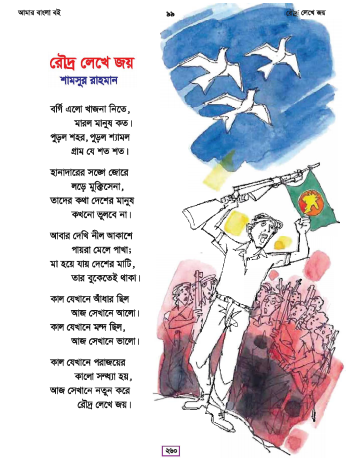 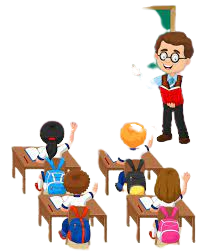 জোড়ায় কাজঃ
নিচের শব্দগুলোর অর্থ খাতায় লিখঃ
বর্গি
মারাটা দস্যু
আক্রমনকারী
হানাদার
কর বা টেক্স
খাজনা
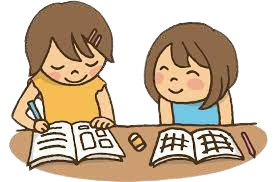 ঘরের ভিতরের শব্দগুলো খালি জায়গায় বসিয়ে করে বাক্য তৈরি করঃ
দলীয় কাজঃ
খাজনা
হানাদারদের
বর্গি
ক। সরকারকে ------- দেওয়া সকল নাগরিকদের কর্তব্য।
খ।বহু পূর্বে বাংলায় ---------- এসে হানা দিত,মানুষ মারত,ধন সম্পদ লুট করত।
গ। --------- পরাজিত করেই মুক্তিযোদ্ধারা এ দেশকে স্বাধীন করেছিলেন।
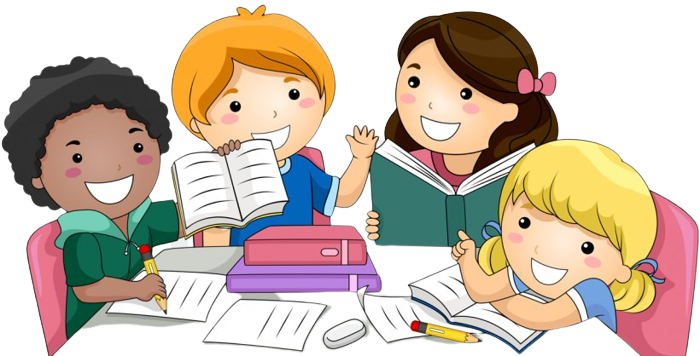 নিচের কথাগুলো বুঝে নেইঃ
ক। বর্গী এল খাজনা নিতে,
	মারল মানুষ কত।

খ। তাদের কথা দেশের মানুষ 
	কখনো ভুলবে না।

গ। মা হয়ে যায় দেশের মাটি,
	তার বুকেতেই থাকা।
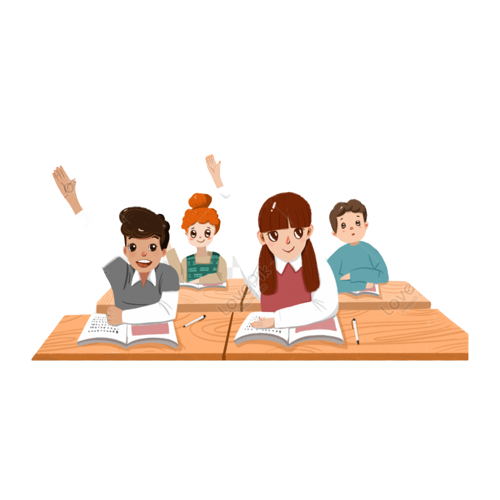 কবিতার মূলভাব জেনে নেইঃ
১৯৭১ সালে মুক্তিযুদ্ধে বাঙ্গালি জাতি জয়লাভ করে গণপ্রজাতন্ত্রী বাংলাদেশ নামে এক রাষ্ট্র প্রতিষ্ঠা করে।আগে এ দেশের নাম ছিল পূর্ব পাকিস্থান।হানাদার পাকিস্তানি সৈন্যদের সঙ্গে যুদ্ধ করে এদেশের বীর মুক্তিযোদ্ধারা জয়ী হয়েছিলেন।এই কবিতায় পাকিস্তানিদের অত্যাচার কথা বলা হয়েছে।তাদের বিরুদ্ধে কেন এদেশের সন্তানেরা সংগ্রাম করেছিল সে কথাও বলা হয়েছে।
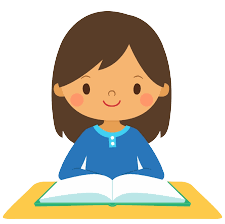 মূল্যায়নঃ
বর্গি কারা?
২) তারা এদেশের মানুষের উপর কী করেছিল?
৩) খাজনা নিতে এসে তারা কী করল?
৪) মুক্তিসেনারা কাদের সঙ্গে লড়েছিল?
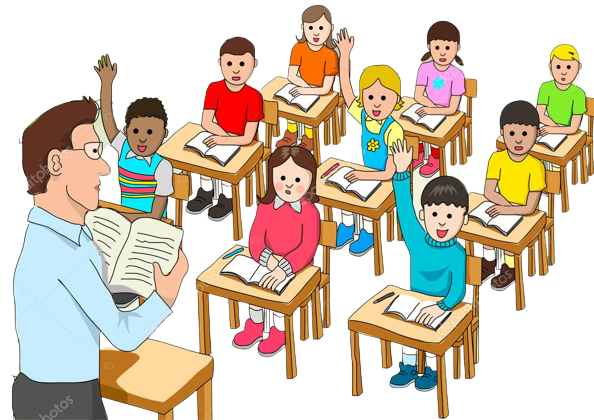 পরিকল্পিত কাজঃ
লাইন গুলো সাজিয়ে লিখঃ
হানাদারের সঙ্গে জোরে
কখনো ভুলবে না।
তাদের কথা দেশের মানুষ
লড়ে মুক্তি সেনা।

মারল মানুষ কত
বর্গি এল খাজনা নিতে,
গ্রাম যে শত শত 
পুড়ল শহর,পুড়ল শ্যামল
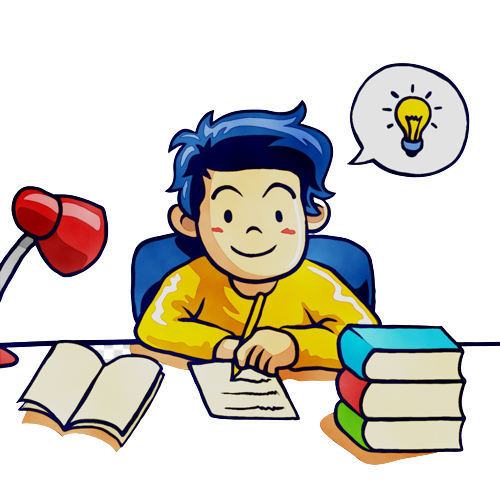 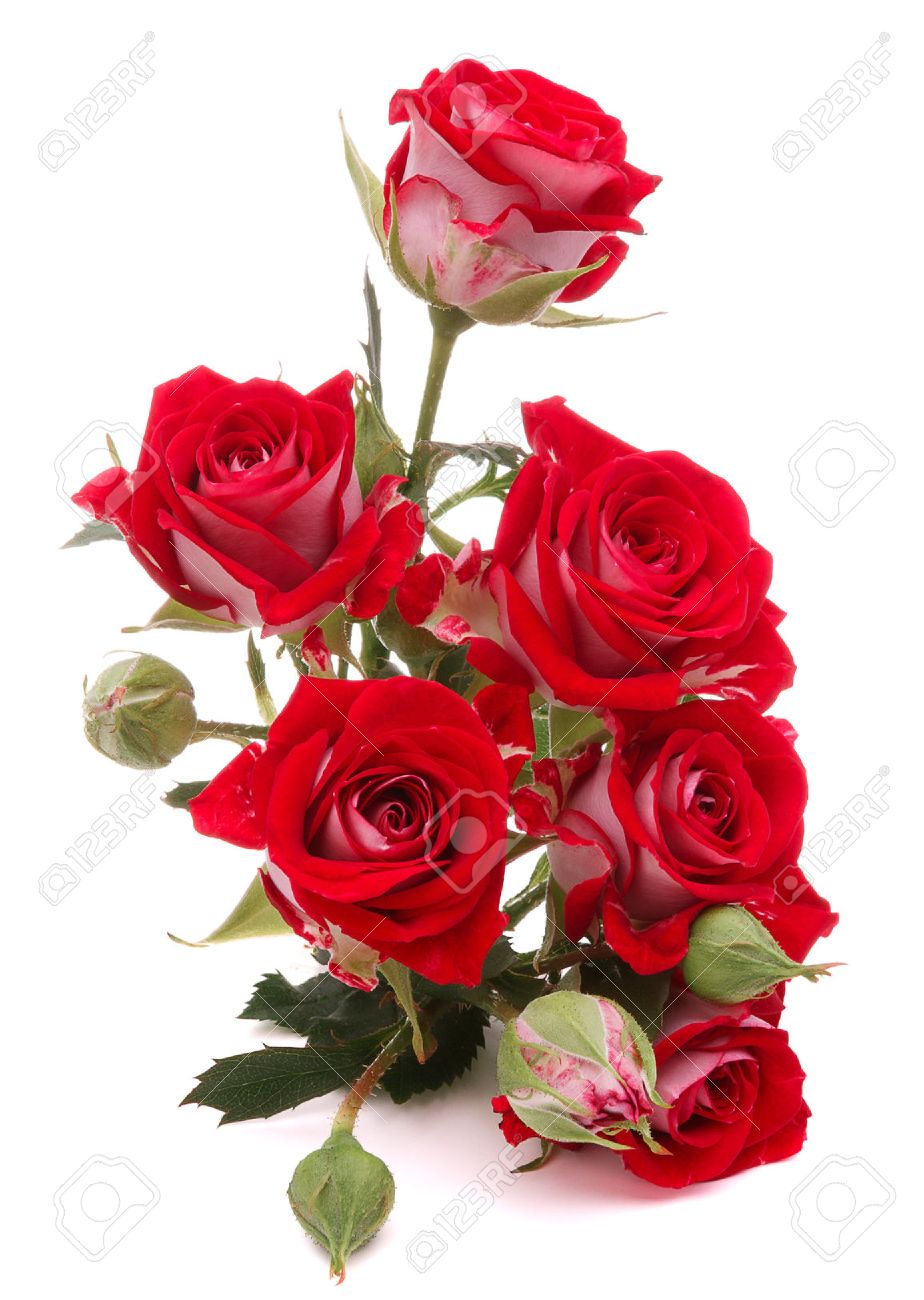 ধন্যবাদ সবাইকে